[IEEE 2888 Session #6 WG Opening Plenary]
[Sangkwon Peter Jeong / JoyFun]
Compliance with IEEE Standards Policies and Procedures
Subclause 5.2.1 of the IEEE-SA Standards Board Bylaws states, "While participating in IEEE standards development activities, all participants...shall act in accordance with all applicable laws (nation-based and international), the IEEE Code of Ethics, and with IEEE Standards policies and procedures."

The contributor acknowledges and accepts that this contribution is subject to 
The IEEE Standards copyright policy as stated in the IEEE-SA Standards Board Bylaws, section 7, http://standards.ieee.org/develop/policies/bylaws/sect6-7.html#7, and the IEEE-SA Standards Board Operations Manual, section 6.1, http://standards.ieee.org/develop/policies/opman/sect6.html
The IEEE Standards patent policy as stated in the IEEE-SA Standards Board Bylaws, section 6, http://standards.ieee.org/guides/bylaws/sect6-7.html#6, and the IEEE-SA Standards Board Operations Manual, section 6.3, http://standards.ieee.org/develop/policies/opman/sect6.html
2888-21-0001-00-0000-Session #6 WG Opening Plenary
1
IEEE 2888Interfacing Cyber and Physical World Working GroupKyoungro Yoon, yoonk@konkuk.ac.kr
2888-21-0001-00-0000-Session #6 WG Opening Plenary
2
Session Time and Location
※ Location
Virtual Conference
2888-21-0001-00-0000-Session #6 WG Opening Plenary
3
Attendance
Electronic Attendance ONLY
Electronic Attendance
IMAT System   
https://imat.ieee.org/2888/
Mark attendance during every session
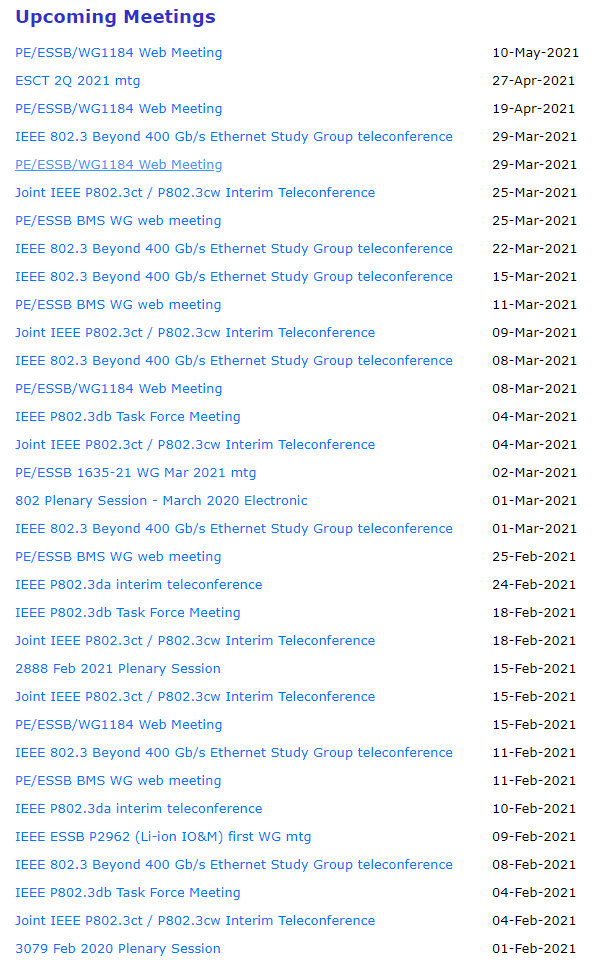 2888-21-0001-00-0000-Session #6 WG Opening Plenary
4
Attendance
Total number of IEEE 2888 WG timeslots: 16
8 timeslots for 50% attendance to be counted towards WG voting membership
All attendance records are reported on the meeting minutes 
Please check the attendance records for any errors
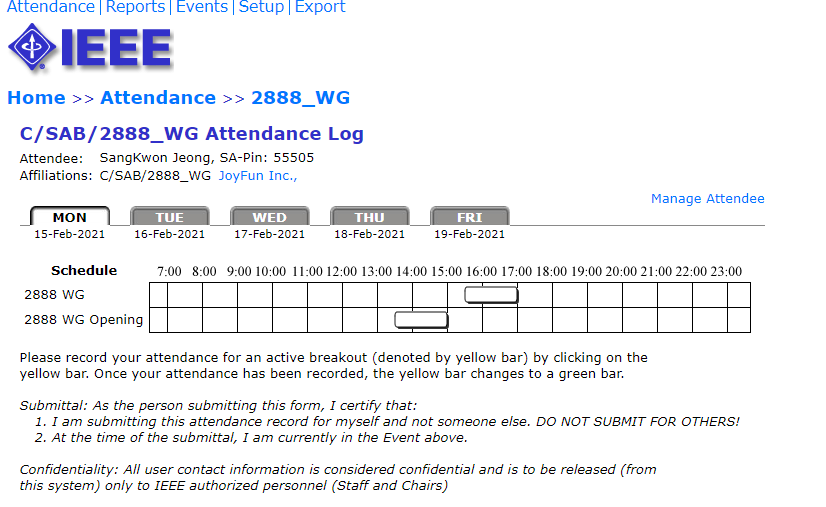 2888-21-0001-00-0000-Session #6 WG Opening Plenary
5
Voting Membership
2888 Voting Membership described in
DCN#: 2888-20-0042-00-0000
Maintenance of Voting Membership
Missing 3 out of last 4 meetings may result in loss of voting rights
WG Letter Ballots
WG members are expected to vote on WG LBs
Failure to vote on 2 out of last 3 WG LBs could result in loss of voting rights (ref. 4.3.2 WG P&P)
2888-21-0001-00-0000-Session #6 WG Opening Plenary
6
Miscellaneous Meeting Logistics
WG Documents: https://mentor.ieee.org/2888/documents
WG Voting Member only: https://ieee-sa.imeetcentral.com/2888-wg/
Food and Beverages
Morning break: 10:30am – 11:00am
Lunch Time: 12:30pm – 1:30pm
Afternoon break: 3:00pm – 3:30pm
Dinner Time: 5:00pm –6:30pm
2888-21-0001-00-0000-Session #6 WG Opening Plenary
7
Registration and Media Recording
Each Attendee must provide contact information and pay conference fee
Conference fee has to be paid through the registration desk 
Failure to pay conference fee results in loss of credit for voting rights
Photography not permitted unless approved by WG Chair
Audio taping of IEEE 2888 meetings is NOT allowed
Media – Press and Analyst briefings
Only the 2888 WG Chair is allowed to give verbal statements/interviews to the media on behalf of the IEEE 2888 working group
2888-21-0001-00-0000-Session #6 WG Opening Plenary
8
Membership & Anti-Trust
Individual membership
In all IEEE standards meetings, membership is by individual, hence you do not represent a company or organization.
Anti-Trust laws
The Anti-Trust laws forbid the discussion of prices within our meetings.
2888-21-0001-00-0000-Session #6 WG Opening Plenary
9
Instructions for the WG Chair
The IEEE-SA strongly recommends that at each WG meeting the chair or a designee:
Show slides #10 through #15 of this presentation
Advise the WG attendees that: 
IEEE’s patent policy is described in Clause 6 of the IEEE-SA Standards Board Bylaws;
Early identification of patent claims which may be essential for the use of standards under development is strongly encouraged; 
There may be Essential Patent Claims of which IEEE is not aware. Additionally, neither IEEE, the WG, nor the WG Chair can ensure the accuracy or completeness of any assurance or whether any such assurance is, in fact, of a Patent Claim that is essential for the use of the standard under development.
Instruct the WG Secretary to record in the minutes of the relevant WG meeting: 
That the foregoing information was provided and that slides 11 through 14 were shown; 
That the chair or designee provided an opportunity for participants to identify patent claim(s)/patent application claim(s) and/or the holder of patent claim(s)/patent application claim(s) of which the participant is personally aware and that may be essential for the use of that standard 
Any responses that were given, specifically the patent claim(s)/patent application claim(s) and/or the holder of the patent claim(s)/patent application claim(s) that were identified (if any) and by whom.

The WG Chair shall ensure that a request is made to any identified holders of potential essential patent claim(s) to complete and submit a Letter of Assurance.
It is recommended that the WG Chair review the guidance in IEEE-SA Standards Board Operations Manual 6.3.5 and in FAQs 14 and 15 on inclusion of potential Essential Patent Claims by incorporation or by reference. 

	Note: WG includes Working Groups, Task Groups, and other standards-developing committees with a PAR approved by the IEEE-SA Standards Board.
2888-21-0001-00-0000-Session #6 WG Opening Plenary
10
Participants have a duty to inform the IEEE
Participants shall inform the IEEE (or cause the IEEE to be informed) of the identity of each holder of any potential Essential Patent Claims of which they are personally aware if the claims are owned or controlled by the participant or the entity the participant is from, employed by, or otherwise represents

Participants should inform the IEEE (or cause the IEEE to be informed) of the identity of any other holders of potential Essential Patent Claims

Early identification of holders of potential Essential Patent Claims is encouraged
2888-21-0001-00-0000-Session #6 WG Opening Plenary
11
Ways to inform IEEE
Cause an LOA to be submitted to the IEEE-SA (patcom@ieee.org); or

Provide the chair of this group with the identity of the holder(s) of any and all such claims as soon as possible; or

Speak up now and respond to this Call for Potentially Essential Patents
If anyone in this meeting is personally aware of the holder of any patent claims that are potentially essential to implementation of the proposed standard(s) under consideration by this group and that are not already the subject of an Accepted Letter of Assurance, please respond at this time by providing relevant information to the WG Chair
2888-21-0001-00-0000-Session #6 WG Opening Plenary
12
Other guidelines for IEEE WG meetings
All IEEE-SA standards meetings shall be conducted in compliance with all applicable laws, including antitrust and competition laws. 
Don’t discuss the interpretation, validity, or essentiality of patents/patent claims. 
Don’t discuss specific license rates, terms, or conditions.
Relative costs of different technical approaches that include relative costs of patent licensing terms may be discussed in standards development meetings. 
Technical considerations remain the primary focus
Don’t discuss or engage in the fixing of product prices, allocation of customers, or division of sales markets.
Don’t discuss the status or substance of ongoing or threatened litigation.
Don’t be silent if inappropriate topics are discussed … do formally object.
---------------------------------------------------------------   
For more details, see IEEE-SA Standards Board Operations Manual, clause 5.3.10 and Antitrust and Competition Policy: What You Need to Know at http://standards.ieee.org/develop/policies/antitrust.pdf
2888-21-0001-00-0000-Session #6 WG Opening Plenary
13
Patent-related information
The patent policy and the procedures used to execute that policy are documented in the:
IEEE-SA Standards Board Bylaws (http://standards.ieee.org/develop/policies/bylaws/sect6-7.html#6) 
IEEE-SA Standards Board Operations Manual (http://standards.ieee.org/develop/policies/opman/sect6.html#6.3)

	Material about the patent policy is available at 
	http://standards.ieee.org/about/sasb/patcom/materials.html


	If you have questions, contact the IEEE-SA Standards Board Patent Committee Administrator at patcom@ieee.org
2888-21-0001-00-0000-Session #6 WG Opening Plenary
14
IEEE SA COPYRIGHT POLICY
By participating in this activity, you agree to comply with the IEEE Code of Ethics, all applicable laws, and all IEEE policies and procedures including, but not limited to, the IEEE SA Copyright Policy.
Previously Published material (copyright assertion indicated) shall not be presented/submitted to the Working Group nor incorporated into a Working Group draft unless permission is granted.
Prior to presentation or submission, you shall notify the Working Group Chair of previously Published material and should assist the Chair in obtaining copyright permission acceptable to IEEE SA.
For material that is not previously Published, IEEE is automatically granted a license to use any material that is presented or submitted.
2888-21-0001-00-0000-Session #6 WG Opening Plenary
15
IEEE SA COPYRIGHT POLICY
The IEEE SA Copyright Policy is described in the IEEE SA Standards Board Bylaws and IEEE SA Standards Board Operations Manual
IEEE SA Copyright Policy, see
Clause 7 of the IEEE SA Standards Board Bylaws
https://standards.ieee.org/about/policies/bylaws/sect6‐7.html#7
Clause 6.1 of the IEEE SA Standards Board Operations Manual
https://standards.ieee.org/about/policies/opman/sect6.html
IEEE SA Copyright Permission
https://standards.ieee.org/content/dam/ieee‐standards/standards/web/documents/other/permissionltrs.zip
IEEE SA Copyright FAQs
http://standards.ieee.org/faqs/copyrights.html/
IEEE SA Best Practices for IEEE Standards Development
http://standards.ieee.org/develop/policies/best_practices_for_ieee_standards_development_051215.pdf
Distribution of Draft Standards (see 6.1.3 of the SASB Operations Manual)
https://standards.ieee.org/about/policies/opman/sect6.html
2888-21-0001-00-0000-Session #6 WG Opening Plenary
16
Copyright
Under the current US copyright law — the author of information is deemed to own the copyright from the moment of creation
The IEEE Bylaws require copyright of all material to be held by the IEEE
Must consult with IEEE for re-use of copyright material
The IEEE Standards accomplishes transfer of copyright ownership through the Project Authorization Request (PAR) process
2888-21-0001-00-0000-Session #6 WG Opening Plenary
17
Work Status
Working Group Status

Decision of the Scope for P2888.1 Draft Document
Decision of the Context for P2888.1 Draft Document
Discussion on the P2888.1 Terms and Definitions
2888-21-0001-00-0000-Session #6 WG Opening Plenary
18
Objectives for the February Meeting
Work and Discuss
Review and improvement of IEEE 2888.1 Draft1
Review input contributions
Discussion of IEEE 2888.2
Discussion of IEEE 2888.3
Discussion of IEEE 2888.4
2888-21-0001-00-0000-Session #6 WG Opening Plenary
19
Development Timeline for IEEE 2888.1
Open Sponsor Ballot Invitation: 10/2021 (30 days)
Start Sponsor Ballot: 11/2021 (30 days)
Start Recirculation 1st Ballot: 02/2022 (10 days)
Start Recirculation 2nd Ballot: 05/2022 (10 days)
Submit to RevCom: 07/2022
Publishing: 01/2023
PAR approved: 09/2019
Working Group 1st Letter Ballot: 06/2021 (20 days)- Before July meeting
Working Group 2nd Letter Ballot: 09/2021 (20 days)- Before October meeting
Open Sponsor Ballot Invitation
Mandatory Editorial Coordination submission
WG Meeting to address comments
WG 2nd 
letter Ballot
Ballot Resolution Telecon 1
Sent comment to the WG
Ballot Resolution Telecon1
Sent comments to the WG
RevCom comment review
Start Recirculation
1st Ballot
Start Sponsor
Ballot
WG 1st
letter Ballot
Start Recirculation
2nd Ballot
PAR
Approve
Submit to RevCom
Publishing
SASB Approval
07/2022
09/2022
01/2023
01/2022
03/2022
05/2022
09/2019
06/2021
09/2021
11/2021
10/2021
12/2021
02/2022
04/2022
06/2022
08/2022
2888-21-0001-00-0000-Session #6 WG Opening Plenary
20
Future Sessions – 2021
If the COVID-19 situation does not get better and the travel restrictions are lifted, the following meetings will be changed to on-line meeting only.
For those who have difficulties in traveling due to various reasons, on-line meeting support will be always provided.
June 28 - July 2, Paris, France (TBD)
October 18-22, Gangnam 2nd ToZ meeting room, Baekam Bldg. 459 Gangnamdaero Seocho-gu, Seoul, Korea
2888-21-0001-00-0000-Session #6 WG Opening Plenary
21
Future Sessions – 2022
If the COVID-19 situation does not get better and the travel restrictions are lifted, the following meetings will be changed to on-line meeting only. 
For those who have difficulties in traveling due to various reasons, on-line meeting support will be always provided.
February 14 - 18, 1 Fusionopolis Walk #04-07 South Tower, Solaris, (IEEE-SA Office), Singapore, Singapore
June 27 - July 1, IEEE-SA Office, 17th Floor, 3rd Park Ave. New York City, New York 10016
October 17-21, Gangnam 2nd ToZ meeting room, Baekam Bldg. 459 Gangnamdaero Seocho-gu, Seoul, Korea
2888-21-0001-00-0000-Session #6 WG Opening Plenary
22
Thank You